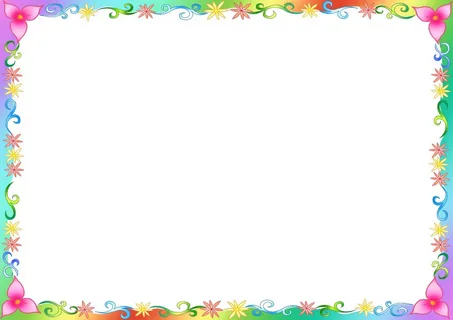 Муниципальное казенное дошкольное образовательное учреждение«Детский сад № 3 п.Теплое»
Консультация для родителей «Роль и значение артикуляционной гимнастики»
Подготовил
учитель-логопед
Фетисова Жанна Юрьевна
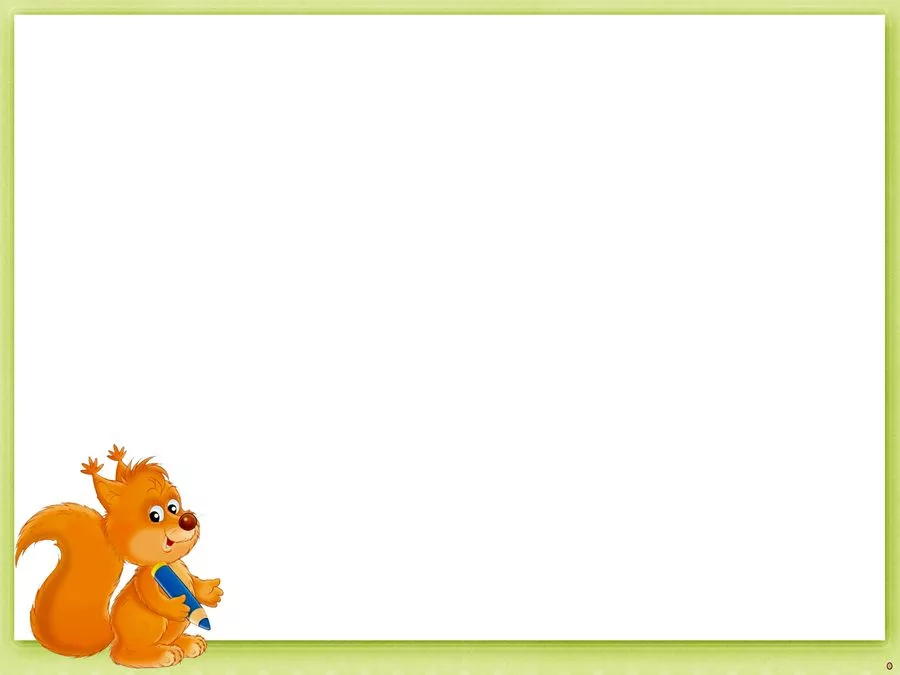 Своевременное овладение правильной, чистой речью имеет важное значение для формирования полноценной личности. Человек с хорошо развитой речью легко вступает в общение, он может понятно выражать свои мысли и желания, задавать вопросы, договариваться с партнерами о совместной деятельности, руководить коллективом. Речь не является врожденной способностью, она формируется постепенно, и ее развитие зависит от многих причин.
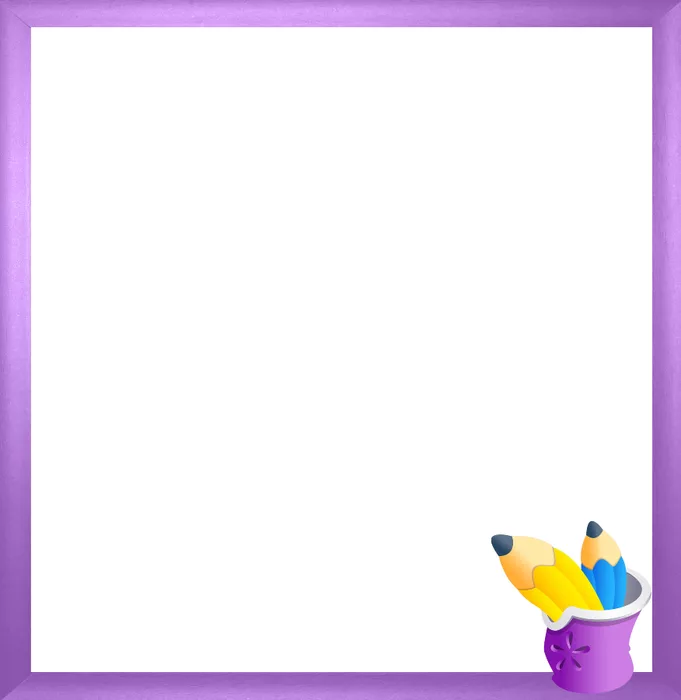 Одним из условий нормального становления звукопроизношения является полноценная работа артикуляционного аппарата. Бытующее мнение о том, что звукопроизносительная сторона речи ребенка развивается самостоятельно, без специального воздействия и помощи взрослых — будто бы ребенок сам постепенно овладевает правильным произношением, — глубоко ошибочно. Но именно оно часто является причиной того, что развитие звуковой стороны речи, особенно в раннем возрасте, происходит самотеком, без должного внимания со стороны родителей, и поэтому значительное число детей дошкольного возраста имеет те или другие недочеты произношения.
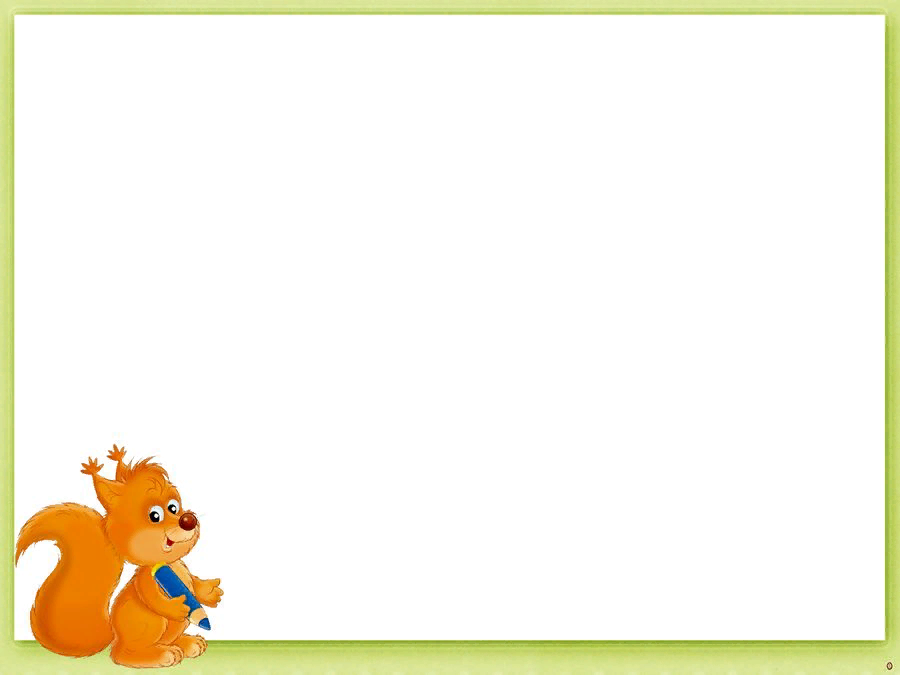 Звуки речи образуются в результате сложного комплекса движений артикуляционных органов. Мы правильно произносим различные звуки, как изолированно, так и в речевом потоке, благодаря силе, хорошей подвижности органов речевого аппарата.
	Таким образом, произношение звуков речи — это сложный двигательный навык.
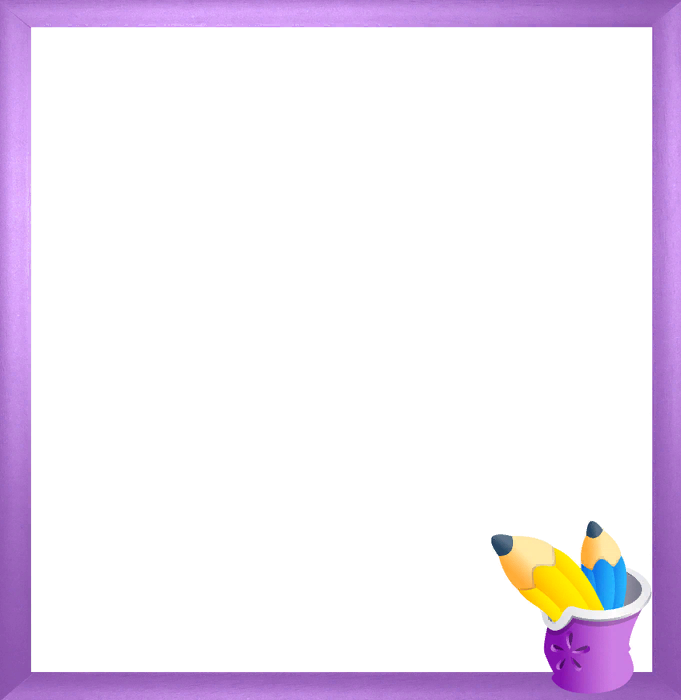 Для четкой артикуляции нужны сильные, упругие и подвижные органы речи — язык, губы, мягкое нёбо. Артикуляция связана с работой многочисленных мышц, в том числе жевательных, глотательных, мимических: процесс голосообразования происходит при участии органов дыхания (гортань, трахея, бронхи, легкие, диафрагма, межреберные мышцы).
	Таким образом, говоря о специальной логопедической гимнастике, следует иметь в виду упражнения многочисленных органов и мышц лица, ротовой полости, шеи, плечевого пояса, грудной клетки.
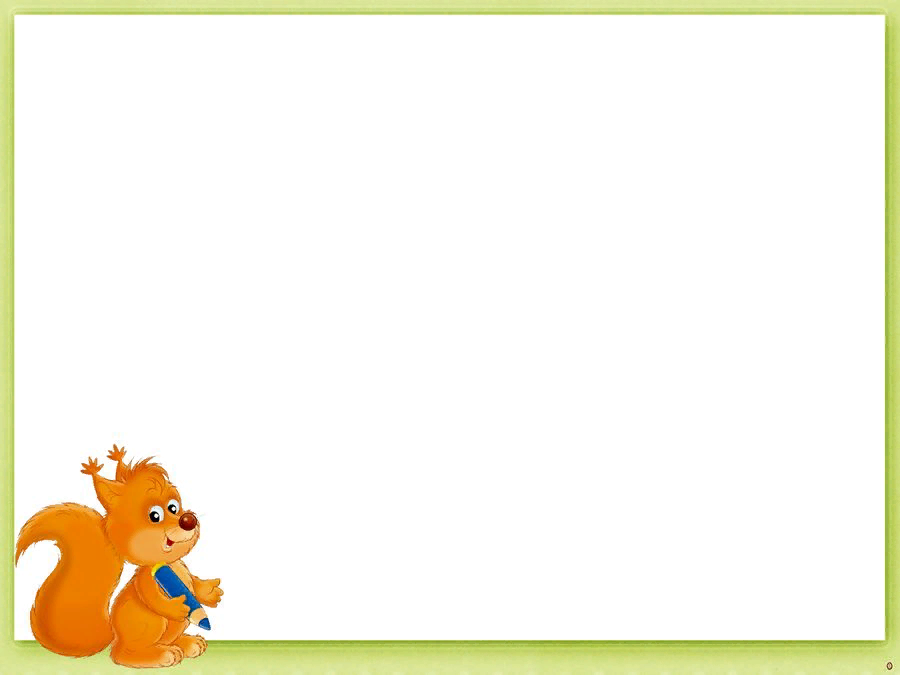 Артикуляционная гимнастика — это совокупность специальных упражнений, направленных на укрепление мышц речевого аппарата, развитие силы, подвижности органов, участвующих в речевом процессе.

	Цель артикуляционной гимнастики — выработка полноценных движений и определенных положений органов артикуляционного аппарата, умение объединять простые движения в сложные, необходимые для правильного произнесения звуков.
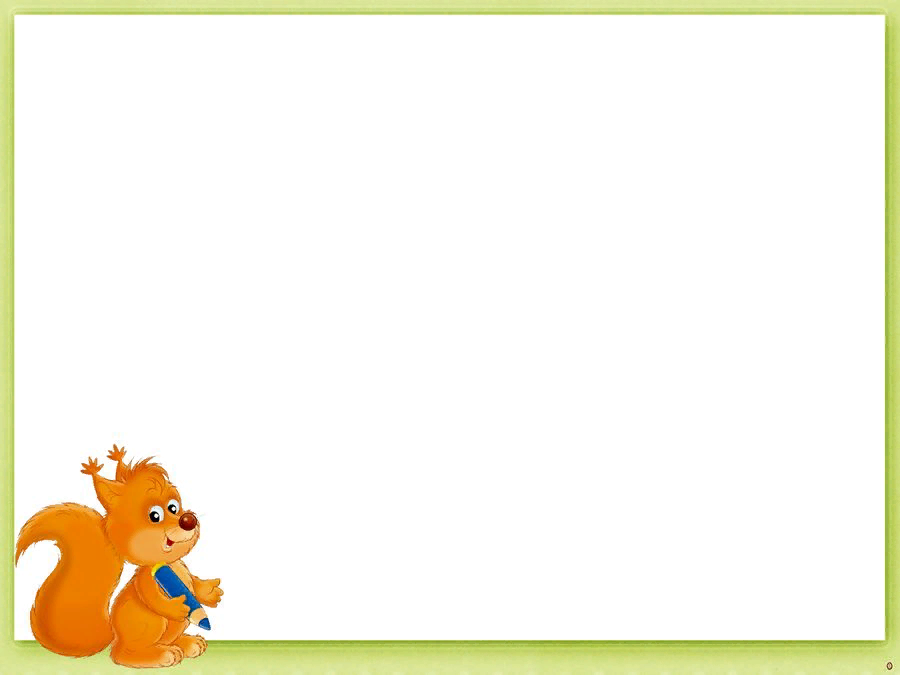 Сначала упражнения выполняются в медленном темпе перед зеркалом, т. е. для достижения конечного результата используется зрительный самоконтроль. После того как ребенок научится выполнять движения, зеркало убирают, и функции контроля берут на себя собственные ощущения ребенка (ощущения движения и положения органов артикуляционного аппарата).

	Если у ребенка не получается какое-то движение, можно использовать механическую помощь, например поднять язык за верхние зубы с помощью шпателя, зонда и т. п. Ребенок не всегда точно ощущает, где должен находиться в данный момент его язык. Тогда взрослый концом ручки чайной ложки проводит в этом месте (например, у бугорков за верхними резцами).
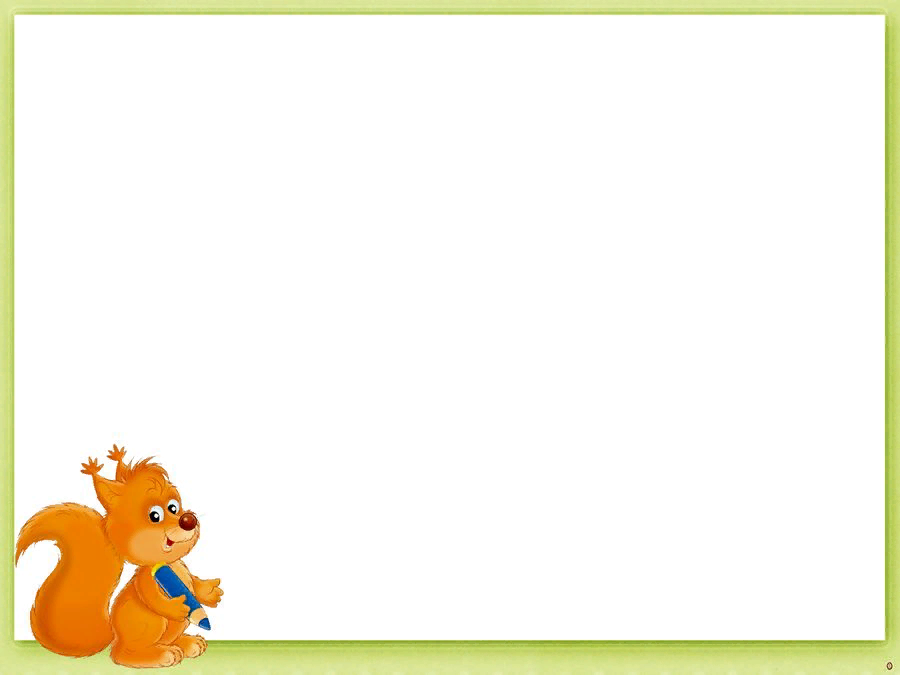 Артикуляционную гимнастику обычно выполняют сидя, так как в этом положении у ребенка спина прямая, тело не напряжено, руки и ноги находятся в спокойном состоянии. Размещать детей надо так, чтобы все они видели лицо взрослого. Лицо должно быть хорошо освещено, а губы — ярко окрашены.
Взрослый должен следить за качеством выполняемых каждым ребенком движений, в противном случае артикуляционная гимнастика не достигает своей цели.
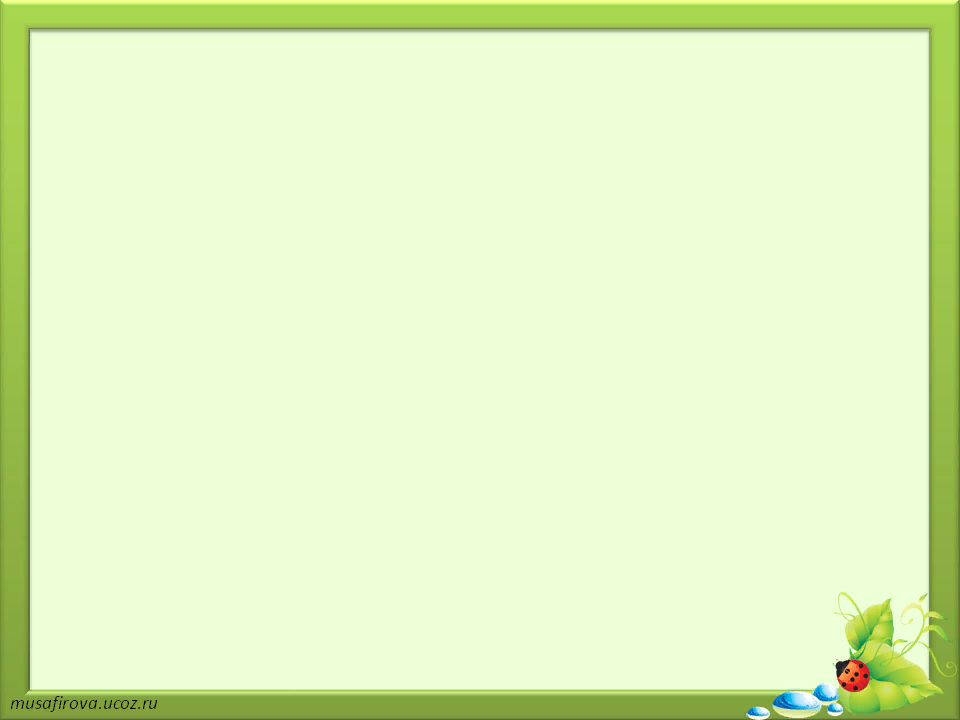 Первый комплекс 

1.Удерживание губ в улыбке, передние верхние, и нижние зубы обнажены.

2.Вытягивать губы вперёд трубочкой.

3.Чередовать положения губ: в улыбке - трубочкой.

4.Спокойное открывание и закрывание рта, губы в положение улыбки.

5.Язык широкий.

6.Язык узкий.

7.Чередование положений языка: широкий - узкий.

8.Подём языка за верхние зубы.

9.Чередование движений языка вверх - вниз.

10.Чередование следующих движений языка(при опущенном кончике): отодвинуть язык в глубь рта - приближать к передним нижним резцам.



.
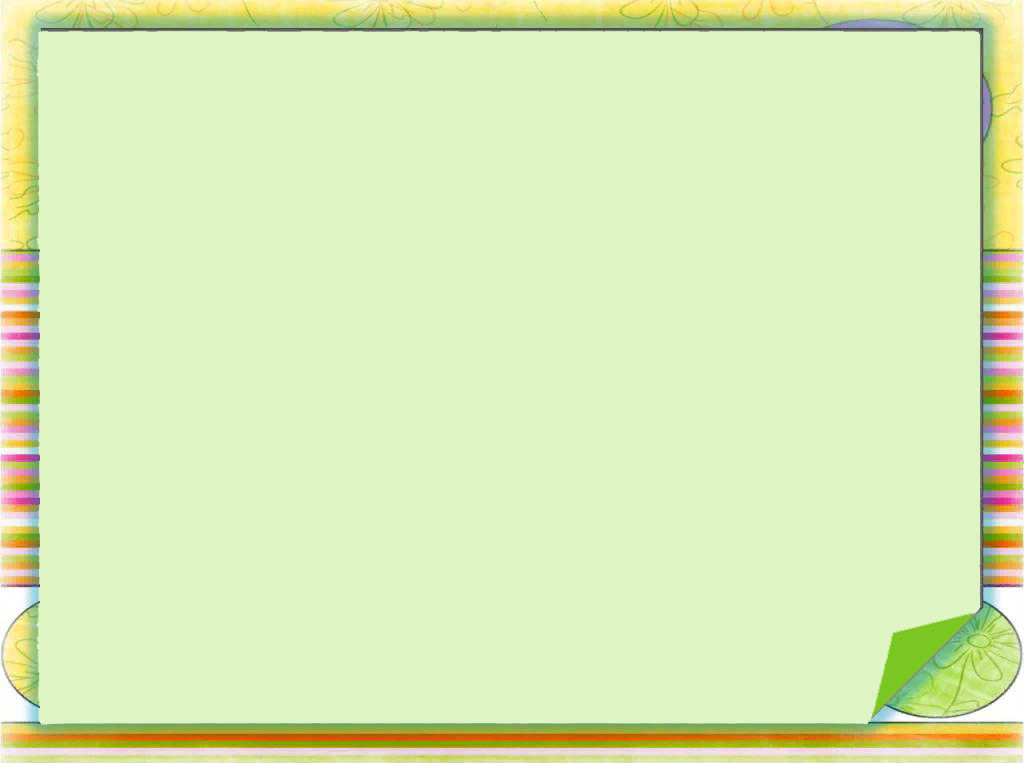 Основной комплекс

1.Открыть рот и подержать открытым (а - а - а - а), закрыть.

2. «Заборчик» - губы в улыбке, видны верхние и нижние зубы.

3. «Хоботок» - губы вытянуты вперёд трубочкой.

4. «Лопатка» - широкий язык высунуть, расслабить, положить на нижнюю губу. Следить, чтобы язык не дрожал. Держать 10 - 15 секунд.

5. «Иголочка» - рот открыт. Узкий напряженный язык выдвинут вперёд. Чередовать «Лопатка» - «Иголочка».

6. «Часики» - рот приоткрыт. Губы растянуты в улыбку. Кончиком узкого языка попеременно тянуться под счет педагога к уголкам рта.

7. «Качели» - движение языка: нос - подбородок.
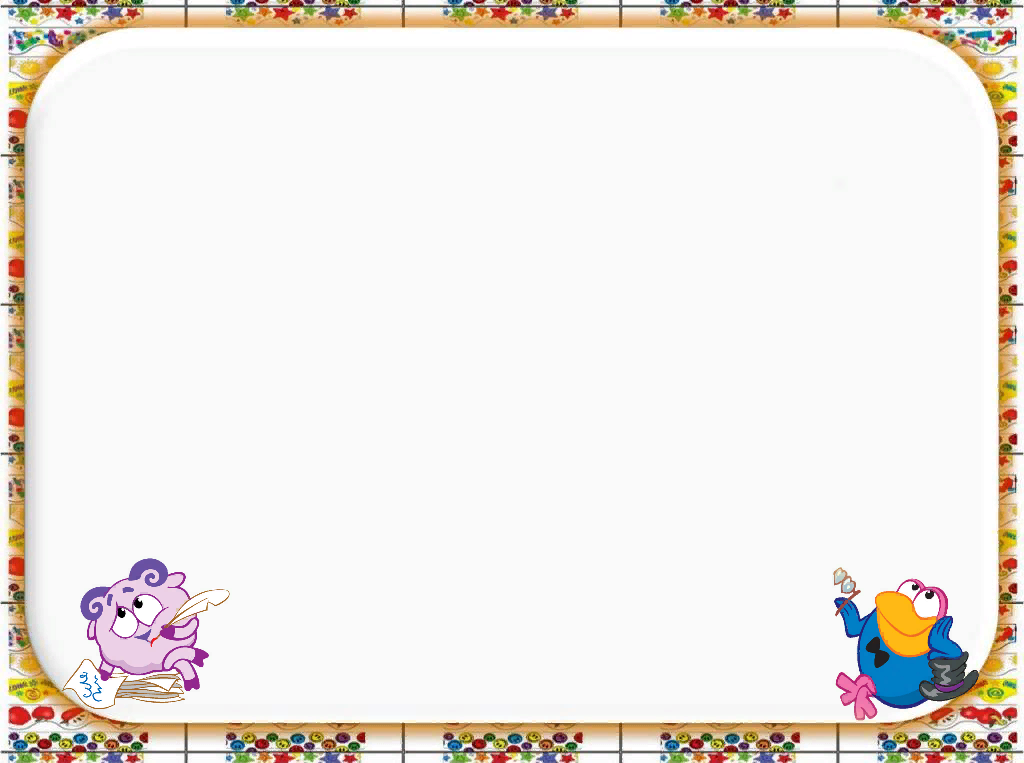 Спасибо за внимание!!!